Консультирование контролируемых лиц по вопросам осуществления государственного контроля (надзора) в сфере образования лица 
по вопросам
осуществления государственного толя (надзора)отдел в сфере отдел о 
отдел надзора и контроля в сфере образования
департамента надзора, контроля, оценки качества 
и правового обеспечения 
в сфере образования
комитета общего и профессионального
образования Ленинградской области
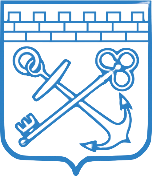 Комитет общего и профессионального образования Ленинградской области
Контрольные (надзорные) мероприятия с 01.07.2021
С 1 июля 2021 года государственный контроль (надзор) в сфере образования осуществляется в соответствии с требованиями:
Федерального закона от 29 декабря 2012 года № 273-ФЗ «Об образовании в Российской Федерации» (далее – Закон об образовании; ст.93, 93,1);
Федерального закона от 31.07.2020 № 248-ФЗ «О государственном контроле (надзоре) и муниципальном контроле в Российской Федерации»;
Постановления Правительства Российской Федерации от 25.06.2021 № 997 «Об утверждении Положения о федеральном государственном контроле (надзоре) в сфере образования»;
Приказа Рособрнадзора от 22 декабря 2022 г. № 1281 «Об утверждении порядка осуществления органами государственной власти субъектов Российской Федерации, осуществляющими переданные полномочия Российской Федерации в сфере образования, государственного контроля (надзора) за реализацией органами местного самоуправления полномочий в сфере образования»;
Приказа Министерства экономического развития Российской Федерации от 31 марта 2021 года № 151 «О типовых формах документов, используемых контрольным (надзорным) органом» (утверждены формы решения о проведении выездной проверки, документарной проверки, формы актов  документарной, выездной проверок, форма предостережения о недопустимости нарушения обязательных требований).
Размещены на официальном сайте комитета общего и профессионального образования Ленинградской области
Контрольные (надзорные) мероприятия с 01.07.2021
ВИДЫ КОНТРОЛЯ
Часть 1 статьи  93 Федерального закона от 29.12.2012 № 273-ФЗ «Об образовании в Российской Федерации»:
Государственный контроль (надзор) в сфере образования включает в себя:

федеральный государственный контроль (надзор) в сфере образования
 (страница на сайте КОиПО:https://edu.lenobl.ru/ru/upravlenie-obrazovaniem/departament-nadzora-i-kontrolja/gosudarstvennyj-kontrol-nadzor-v-sfere-obrazovaniya/federalnyj-gosudarstvennyj-kontrol-nadzor-v-sfere-obrazovaniya/);

государственный контроль (надзор) за реализацией органами местного самоуправления полномочий в сфере образования
(страница на сайте КОиПО: https://edu.lenobl.ru/ru/upravlenie-obrazovaniem/departament-nadzora-i-kontrolja/gosudarstvennyj-kontrol-nadzor-v-sfere-obrazovaniya/gosudarstvennyj-kontrol/).
Контрольные (надзорные) мероприятия с 01.07.2021
Применение риск – ориентированного подхода при федеральном государственном контроле (надзоре) в сфере образования
Часть 4 статьи  93 Закона об образовании: Федеральный государственный контроль (надзор) в сфере образования в целях снижения риска причинения вреда (ущерба) установленным законом ценностям реализуется с применением риск-ориентированного подхода. К отношениям, связанным с осуществлением федерального государственного контроля (надзора) в сфере образования, применяются положения Федерального закона от 31 июля 2021 года № 248-ФЗ «О государственном контроле (надзоре) и муниципальном надзоре в Российской Федерации».
Статья 22 Федерального закона от 31 июля 2021 года № 248-ФЗ «О государственном контроле (надзоре) и муниципальном надзоре в Российской Федерации»:
Часть 1: Государственный контроль (надзор) осуществляются на основе управления рисками причинения вреда (ущерба), определяющего выбор: профилактических мероприятий, контрольных (надзорных) мероприятий, их содержание (в том числе объем проверяемых обязательных требований), интенсивность и результаты.
Пункты 6,7 Положения о федеральном государственном контроле (надзоре) в сфере образования, утвержденного  Постановлением Правительства Российской Федерации от 25.06.2021 № 997 (далее- Положение о ФГКН)
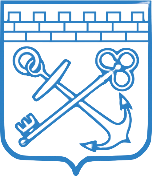 Контрольные (надзорные) мероприятия с 01.07.2021

Применение риск – ориентированного подхода при федеральном государственном контроле (надзоре) в сфере образования

Пункт 6 Положения о ФГКН:

Определены следующие категории:
категория высокого риска,
категория среднего риска, 
категория низкого риска.
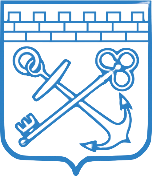 Контрольные (надзорные) мероприятия с 01.07.2021
Применение риск – ориентированного подхода при федеральном государственном контроле (надзоре) в сфере образования
КАТЕГОРИЯ «Низкий риск»
Критерий тяжести потенциальных негативных последствий возможного несоблюдения обязательных требований:
Деятельность организаций, осуществляющих образовательную деятельность, и индивидуальных предпринимателей, осуществляющих образовательную деятельность, за исключением индивидуальных предпринимателей, осуществляющих образовательную деятельность, по реализации одной или нескольких основных образовательных программ и (или) дополнительных образовательных программ.
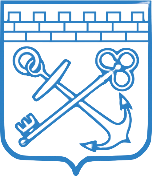 Контрольные (надзорные) мероприятия с 01.07.2021

КАТЕГОРИЯ «Средний риск»
Критерий тяжести потенциальных негативных последствий возможного несоблюдения обязательных требований:
Образовательная деятельность контролируемых лиц при наличии обращения (жалобы, заявления), признанного обоснованным по результатам рассмотрения в комитете общего и профессионального образования Ленинградской области, от физических и юридических лиц, в том числе индивидуальных предпринимателей, государственных и муниципальных органов и их должностных лиц, средств массовой информации, о фактах нарушения контролируемым лицом обязательных требований, в течение календарного года, предшествующего дате принятия решения об отнесении объекта федерального государственного контроля (надзора) в сфере образования к определенной категории риска.
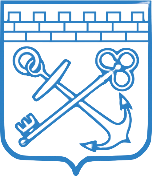 Контрольные (надзорные) мероприятия с 01.07.2021

КАТЕГОРИЯ «Средний риск»
Критерий тяжести потенциальных негативных последствий возможного несоблюдения обязательных требований:
Образовательная деятельность контролируемых лиц при наличии вступившего в законную силу постановления о назначении административного наказания контролируемому лицу за совершение административного правонарушения в сфере образования, предусмотренного одной или несколькими статьями Кодекса Российской Федерации об административных правонарушениях: статьей 5.57, статьей 9.13, частью 1 статьи 19.4, статьей 19.4.1, частью 1 статьи 19.5, статьями 19.6, 19.7, 19.20 и 19.30, статьей 19.30.2 (в части сведений о выданных документах об образовании и (или) о квалификации, документах об обучении) в период 3 лет, предшествующих дате принятия решения об отнесении объекта федерального государственного контроля (надзора) в сфере образования к определенной категории риска.
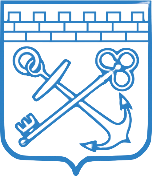 Контрольные (надзорные) мероприятия с 01.07.2021
КАТЕГОРИЯ «Средний риск»
Критерий тяжести потенциальных негативных последствий возможного несоблюдения обязательных требований:
Образовательная деятельность контролируемых лиц при несоблюдении аккредитационных показателей, выявленном по результатам аккредитационного мониторинга, в течение 3 лет, предшествующих дате принятия решения об отнесении объекта федерального государственного контроля (надзора) в сфере образования к определенной категории риска.
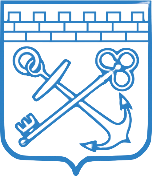 Контрольные (надзорные) мероприятия с 01.07.2021
КАТЕГОРИЯ «Высокий риск»
Критерий тяжести потенциальных негативных последствий возможного несоблюдения обязательных требований:
Образовательная деятельность контролируемых лиц при одновременном наличии двух и более критериев вероятности несоблюдения обязательных требований, указанных в категории среднего риска
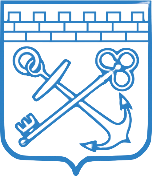 Контрольные (надзорные) мероприятия с 01.07.2021
Применение риск – ориентированного подхода при федеральном государственном контроле (надзоре) в сфере образования
Статья 22 Федерального закона от 31 июля 2021 года № 248-ФЗ «О государственном контроле (надзоре) и муниципальном надзоре в Российской Федерации»:
Часть 5: Контрольный (надзорный) орган в течение пяти рабочих дней со дня поступления сведений о соответствии объекта контроля критериям риска иной категории риска либо об изменении критериев риска должен принять решение об изменении категории риска указанного объекта контроля.
Часть 6: Контролируемое лицо вправе подать в контрольный (надзорный) орган заявление об изменении категории риска осуществляемой им деятельности либо категории риска принадлежащих ему (используемых им) иных объектов контроля в случае их соответствия критериям риска для отнесения к иной категории риска.
Пункт 7 Положения о ФГКН:
Отнесение объекта государственного контроля (надзора) к одной из категорий риска осуществляется контрольным (надзорным) органом в сфере образования ежегодно на основе сопоставления его характеристик с утвержденными критериями отнесения объектов государственного контроля (надзора) к категориям риска. В случае поступления от контролируемого лица в контрольный (надзорный) орган в сфере образования сведений о соответствии объекта государственного контроля (надзора) критериям отнесения объектов государственного контроля (надзора) к категориям риска иной категории риска контрольный (надзорный) орган в сфере образования в течение 5 рабочих дней со дня поступления указанных сведений принимает решение об изменении категории риска такого объекта.

Распоряжением комитета общего и профессионального образования Ленинградской области ежегодно утверждается Реестр объектов контроля по категориям риска при осуществлении федерального государственного контроля (надзора) в сфере образования комитетом общего и профессионального образования Ленинградской области

Виджет Реестра объектов контроля по категориям риска размещен на официальном сайте КОиПО
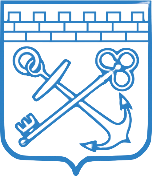 Особенности проведения государственного контроля (надзора) с 1 января 2023 года
Постановление Правительства Российской Федерации от 10 марта 2022 г. № 336  «Об особенностях организации и осуществления государственного контроля (надзора), муниципального контроля»
Пункт 8(1): До 1 января 2030 г. заявление контролируемого лица об изменении категории риска осуществляемой им деятельности либо категории риска принадлежащих ему (используемых им) иных объектов контроля может подаваться и рассматриваться в соответствии с главой 9 Федерального закона "О государственном контроле (надзоре) и муниципальном контроле в Российской Федерации" и настоящим постановлением с учетом следующих особенностей:
а) заявление должно содержать номер соответствующего объекта контроля в едином реестре видов федерального государственного контроля (надзора), регионального государственного контроля (надзора), муниципального контроля;
б) заявление рассматривается руководителем (заместителем руководителя) контрольного (надзорного) органа, принявшего решение о присвоении объекту контроля категории риска;
в) срок рассмотрения заявления не может превышать 5 рабочих дней со дня регистрации.
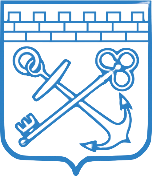 Контрольные (надзорные) мероприятия с 01.07.2021
Применение риск – ориентированного подхода 
при федеральном государственном контроле (надзоре) в сфере образования
Пункт 63 Положения о ФГКН: Плановые контрольные (надзорные) мероприятия проводятся на основании плана проведения плановых контрольных (надзорных) мероприятий на очередной календарный год, формируемого контрольным (надзорным) органом в сфере образования и подлежащего согласованию с органами прокуратуры.
Пункт 64 Положения о ФГКН: Плановые контрольные (надзорные) мероприятия в виде выездных проверок в отношении объектов государственного контроля (надзора), отнесенных к определенным категориям риска, проводятся со следующей периодичностью:
для категории высокого риска - один раз в 3 года;
для категории среднего риска - один раз в 4 года;
в отношении объектов контроля, отнесенных к категории низкого риска, плановые контрольные (надзорные) мероприятия не проводятся.
Пункт 65 Положения о ФГКН: Плановые контрольные (надзорные) мероприятия в виде документарных проверок в отношении объектов государственного контроля (надзора), отнесенных к определенным категориям риска, проводятся со следующей периодичностью:
для категории высокого риска - один раз в 3 года;
для категории среднего риска - один раз в 4 года;
 в отношении объектов контроля, отнесенных к категории низкого риска, плановые контрольные (надзорные) мероприятия не проводятся.
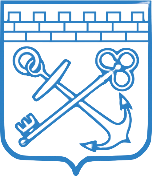 Контрольные (надзорные) мероприятия с 01.07.2021
Пункт 26 Положения о ФГКН: 
При осуществлении государственного контроля (надзора) контрольный (надзорный) орган в сфере образования проводит следующие виды 
контрольных (надзорных) мероприятий:
а) документарная проверка (срок проведения документарной проверки составляет 10 рабочих дней);
б) выездная проверка (срок проведения выездной проверки с использованием средств дистанционного взаимодействия, в том числе посредством аудио- или видеосвязи, составляет 10 рабочих дней);
в) наблюдение за соблюдением обязательных требований (мониторинг безопасности) – контрольное (надзорное) мероприятие без взаимодействия с контролируемыми лицами.
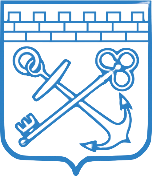 Особенности проведения государственного контроля (надзора) с 1 января 2023 года
Постановление Правительства Российской Федерации от 10 марта 2022 г. № 336
 «Об особенностях организации и осуществления государственного контроля (надзора), муниципального контроля»
Пункт 3: Установить, что в 2022 - 2024 годах в рамках видов государственного контроля (надзора), внеплановые контрольные (надзорные) мероприятия, внеплановые проверки проводятся исключительно по следующим основаниям:
а) при условии согласования с органами прокуратуры:
при непосредственной угрозе причинения вреда жизни и тяжкого вреда здоровью граждан, по фактам причинения вреда жизни и тяжкого вреда здоровью граждан;
при выявлении индикаторов риска нарушения обязательных требований.


Приказ Рособрнадзора от 4 октября 2021 г. № 1336 «Об утверждении перечня индикаторов риска нарушения обязательных требований, используемых при осуществлении федерального государственного контроля (надзора) в сфере образования».
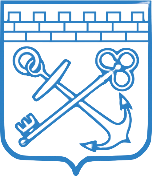 Приказ Рособрнадзора от 4 октября 2021 г. № 1336 «Об утверждении перечня индикаторов риска нарушения обязательных требований, используемых при осуществлении федерального государственного контроля (надзора) в сфере образования».
1. Непредставление в течение календарного года организацией, осуществляющей образовательную деятельность по основным общеобразовательным программам основного общего образования не менее шести лет на основании лицензии на осуществление образовательной деятельности, оператору федеральной информационной системы "Федеральный реестр сведений о документах об образовании и (или) о квалификации, документах об обучении" (далее - ФИС ФРДО) сведений о документах об образовании в порядке, установленном Правилами формирования и ведения федеральной информационной системы "Федеральный реестр сведений о документах об образовании и (или) о квалификации, документах об обучении", утвержденными постановлением Правительства Российской Федерации от 31 мая 2021 г. N 825 (далее - Правила).
2. Непредставление в течение календарного года организацией, осуществляющей образовательную деятельность по основным общеобразовательным программам среднего общего образования не менее трех лет на основании лицензии на осуществление образовательной деятельности, оператору ФИС ФРДО сведений о документах об образовании в порядке, установленном Правилами.
3. Непредставление в течение семи месяцев организацией, осуществляющей образовательную деятельность по дополнительным профессиональным программам и (или) основным программам профессионального обучения не менее шести месяцев на основании лицензии на осуществление образовательной деятельности, оператору ФИС ФРДО сведений о документах о квалификации в порядке, установленном Правилами.
4. Непредставление в течение календарного года организацией, осуществляющей образовательную деятельность по основным профессиональным образовательным программам среднего профессионального образования не менее пяти лет на основании лицензии на осуществление образовательной деятельности, оператору ФИС ФРДО сведений о документах об образовании и о квалификации в порядке, установленном Правилами.
8. Отсутствие доступа к открытым и общедоступным информационным ресурсам, содержащим информацию о деятельности образовательной организации, подлежащую размещению в информационно-телекоммуникационных сетях, в том числе на официальном сайте образовательной организации в сети "Интернет" , зафиксированное Федеральной службой по надзору в сфере образования и науки или органом исполнительной власти субъекта Российской Федерации не менее трех раз с периодичностью не чаще одного раза в неделю в период осуществления в соответствии со статьей 97 Федерального закона от 29 декабря 2012 г. N 273-ФЗ "Об образовании в Российской Федерации" мониторинга системы образования.
9. Превышение в два и более раза численности обучающихся на втором и (или) последующих годах обучения по новым образовательным программам (за исключением образовательных программ, реализация которых осуществляется с использованием сетевой формы реализации образовательных программ) по сравнению с численностью обучающихся на первом году обучения по указанным программам в текущем учебном году при условии, что реестр лицензий на осуществление образовательной деятельности был дополнен сведениями о соответствующих профессиях, специальностях, направлениях подготовки, уровнях образования в течение предыдущего учебного года…….
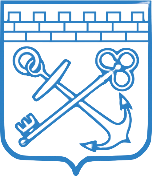 Особенности проведения государственного контроля (надзора) с 1 января 2023 года
Постановление Правительства Российской Федерации от 10 марта 2022 г. № 336
 «Об особенностях организации и осуществления государственного контроля (надзора), муниципального контроля»
Пункт 3:  Установить, что в 2022 - 2024 годах в рамках видов государственного контроля (надзора), внеплановые контрольные (надзорные) мероприятия, внеплановые проверки проводятся исключительно по следующим основаниям:
б) без согласования с органами прокуратуры:
по поручению Президента Российской Федерации;
по поручению Председателя Правительства Российской Федерации, принятому после вступления в силу настоящего постановления;
по поручению Заместителя Председателя Правительства Российской Федерации, принятому после вступления в силу настоящего постановления и согласованному с Заместителем Председателя Правительства Российской Федерации - Руководителем Аппарата Правительства Российской Федерации;
по требованию прокурора в рамках надзора за исполнением законов, соблюдением прав и свобод человека и гражданина по поступившим в органы прокуратуры материалам и обращениям;
при представлении контролируемым лицом документов и (или) сведений об исполнении предписания или иного решения контрольного (надзорного) органа в целях получения или возобновления ранее приостановленного действия лицензии, аккредитации или иного документа, имеющего разрешительный характер;
поступление в орган государственного контроля (надзора), орган муниципального контроля заявления от юридического лица или индивидуального предпринимателя о предоставлении правового статуса, специального разрешения (лицензии) на право осуществления отдельных видов деятельности или разрешения (согласования) на осуществление иных юридически значимых действий, если проведение соответствующей внеплановой проверки юридического лица, индивидуального предпринимателя предусмотрено правилами предоставления правового статуса, специального разрешения (лицензии), выдачи разрешения (согласования);
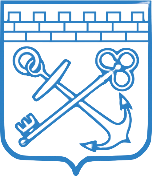 Особенности проведения государственного контроля (надзора) 
с 1 января 2023 года
Постановление Правительства Российской Федерации от 10 марта 2022 г. № 336
 «Об особенностях организации и осуществления государственного контроля (надзора), муниципального контроля»
Пункт 10: Допускается проведение профилактических мероприятий, контрольных (надзорных) мероприятий без взаимодействия в отношении контролируемых лиц в соответствии с Федеральным законом "О государственном контроле (надзоре) и муниципальном контроле в Российской Федерации" и Федеральным законом "О защите прав юридических лиц и индивидуальных предпринимателей при осуществлении государственного контроля (надзора) и муниципального контроля". 
Проведение контрольных (надзорных) мероприятий без взаимодействия, не требует согласования с органами прокуратуры.
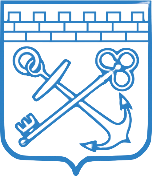 Контрольные (надзорные) мероприятия с 01.07.2021

Статья 90 Федерального закона от 31.07.2020 № 248-ФЗ «О государственном контроле (надзоре) и муниципальном контроле в Российской Федерации»

 Решения, принимаемые по результатам контрольных (надзорных) мероприятий:
Часть 1. В случае отсутствия выявленных нарушений обязательных требований при проведении контрольного (надзорного) мероприятия сведения об этом вносятся в единый реестр контрольных (надзорных) мероприятий:
Инспектор вправе выдать рекомендации по соблюдению обязательных требований, провести иные мероприятия, направленные на профилактику рисков причинения вреда (ущерба) охраняемым законом ценностям.
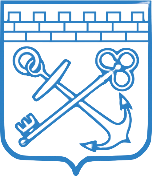 Контрольные (надзорные) мероприятия с 01.07.2021
Статья 90 Федерального закона от 31.07.2020 № 248-ФЗ 
«О государственном контроле (надзоре) и муниципальном контроле в Российской Федерации»
 Решения, принимаемые по результатам контрольных (надзорных) мероприятий:
Часть 2. В случае выявления при проведении контрольного (надзорного) мероприятия нарушений обязательных требований контролируемым лицом контрольный (надзорный) орган в пределах полномочий, предусмотренных законодательством Российской Федерации, обязан:
1) выдать после оформления акта контрольного (надзорного) мероприятия контролируемому лицу предписание об устранении выявленных нарушений с указанием разумных сроков их устранения;
3) при выявлении в ходе контрольного (надзорного) мероприятия признаков административного правонарушения – составить протокол об административном правонарушении.
Постановление Правительства Российской Федерации от 10 марта 2022 г. № 336  
«Об особенностях организации и осуществления государственного контроля (надзора), муниципального контроля»
Пункт 7(2): Выдача предписаний по итогам проведения контрольных (надзорных) мероприятий без взаимодействия с контролируемым лицом не допускается.
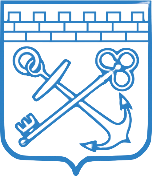 Контрольные (надзорные) мероприятия с 01.07.2021
Применение риск – ориентированного подхода при
федеральном государственном контроле (надзоре) в сфере образования


Реестр объектов контроля по категориям риска


Формирование плана проведения плановых контрольных (надзорных) мероприятий на календарный  год
Постановление Правительства Российской Федерации от 29 декабря 2020 года № 2428 «О порядке формирования плана проведения плановых контрольных (надзорных) мероприятий на очередной календарный год, его согласования с органами прокуратуры, включения в него и исключения из него контрольных (надзорных) мероприятий в течение года».
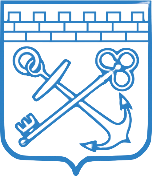 Особенности проведения государственного контроля (надзора) с 1 января 2023 года
Формирование плана проведения плановых контрольных (надзорных) мероприятий 
на календарный  год
Постановление Правительства Российской Федерации от 10 марта 2022 г. № 336
 «Об особенностях организации и осуществления государственного контроля (надзора), муниципального контроля»
Пункт 11(3): Установить, что за исключением случаев, предусмотренных пунктом 11(4) настоящего постановления, до 2030 года в планы проведения плановых контрольных (надзорных) мероприятий, планы проведения плановых проверок при осуществлении видов государственного включаются плановые контрольные (надзорные) мероприятия, плановые проверки только в отношении объектов контроля, отнесенных к категории высокого риска.

Пункт 11(4): В планы проведения плановых контрольных (надзорных) мероприятий до 2030 года не включаются плановые контрольные (надзорные) мероприятия в отношении государственных и муниципальных учреждений дошкольного и начального общего образования, основного общего и среднего общего образования, объекты контроля которых отнесены к категориям чрезвычайно высокого и высокого риска.
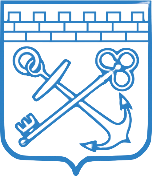 Особенности проведения государственного контроля (надзора) с 1 января 2023 года
Постановление Правительства Российской Федерации от 10 марта 2022 г. № 336
 «Об особенностях организации и осуществления государственного контроля (надзора), муниципального контроля»
Пункт 11(3): Контролируемое лицо, включенное в план проверок,  вправе обратиться в контрольный (надзорный) орган с просьбой о проведении профилактического визита. 
В случае если такое обращение поступило не позднее чем за 2 месяца до даты начала проведения планового контрольного (надзорного) мероприятия, контрольный (надзорный) орган обеспечивает включение профилактического визита в программу профилактики рисков причинения вреда (ущерба) охраняемым законом ценностям. 
Такой профилактический визит проводится не позднее чем за один месяц до даты проведения планового контрольного (надзорного) мероприятия, при этом дата его проведения предварительно согласовывается с контролируемым лицом любым способом, обеспечивающим фиксирование такого согласования. В случае если профилактический визит проведен в течение 3 месяцев до даты проведения планового контрольного (надзорного) мероприятия, контрольный (надзорный) орган вправе принять решение об исключении планового контрольного (надзорного) мероприятия из плана плановых контрольных (надзорных) мероприятий.
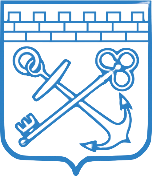 Особенности проведения государственного контроля (надзора) с 1 января 2023 года
Постановление Правительства Российской Федерации от 10 марта 2022 г. № 336
 «Об особенностях организации и осуществления государственного контроля (надзора), муниципального контроля»
Пункт 11(4): В планы проведения плановых контрольных (надзорных) мероприятий до 2030 года не включаются плановые контрольные (надзорные) мероприятия в отношении государственных и муниципальных учреждений дошкольного и начального общего образования, основного общего и среднего общего образования, объекты контроля которых отнесены к категориям чрезвычайно высокого и высокого риска, а в отношении таких учреждений может проводиться профилактический визит продолжительностью один день, не предусматривающий возможность отказа от его проведения.
Профилактический визит проводится в том числе в целях оценки соблюдения обязательных требований и предусматривает возможность проведения осмотра, истребования документов, экспертизы.
Срок проведения профилактического визита может быть продлен на срок, необходимый для инструментального обследования, но не более 3 рабочих дней.
Срок проведения вышеуказанного профилактического визита может быть приостановлен уполномоченным должностным лицом контрольного (надзорного) органа на основании мотивированного представления инспектора в случае, если срок осуществления экспертиз превышает срок проведения профилактического визита, на срок осуществления экспертиз. Срок осуществления экспертиз определяется соответствующими правовыми актами, принятыми в отношении экспертиз.
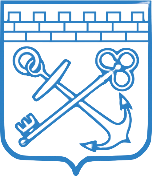 Особенности проведения государственного контроля (надзора) с 1 января 2023 года
Постановление Правительства Российской Федерации от 10 марта 2022 г. № 336
 «Об особенностях организации и осуществления государственного контроля (надзора), муниципального контроля»
Пункт 11(4): Если по результатам такого профилактического визита выявлены нарушения обязательных требований, то контролируемому лицу или органу, осуществляющему функции и полномочия учредителя контролируемого лица, выдается предписание об устранении выявленных нарушений. В случае выдачи предписания об устранении выявленных нарушений контролируемому лицу копия указанного предписания направляется в орган, осуществляющий функции и полномочия учредителя контролируемого лица.
В случае принятия контрольным (надзорным) органом решения о проведении в отношении государственных и муниципальных учреждений дошкольного и начального общего образования, основного общего и среднего общего образования, объекты контроля которых отнесены к категориям высокого риска, профилактического визита, такое профилактическое мероприятие включается в программу профилактики рисков причинения вреда (ущерба) охраняемым законом ценностям в соответствии с Правилами разработки и утверждения контрольными (надзорными) органами программы профилактики рисков причинения вреда (ущерба) охраняемым законом ценностям, утвержденными постановлением Правительства Российской Федерации от 25 июня 2021 г. N 990 "Об утверждении Правил разработки и утверждения контрольными (надзорными) органами программы профилактики рисков причинения вреда (ущерба) охраняемым законом ценностям".
Особенности проведения государственного контроля (надзора) с 1 января 2023 года
Постановление Правительства Российской Федерации от 10 марта 2022 г. № 336
 «Об особенностях организации и осуществления государственного контроля (надзора), муниципального контроля»
Пункт 11(5): Установить, что до 2030 года в рамках видов государственного контроля (надзора) порядок организации и осуществления которых регулируются Федеральным законом "О государственном контроле (надзоре) и муниципальном контроле в Российской Федерации", в отношении контролируемых лиц могут быть проведены профилактические визиты, не предусматривающие возможность отказа от их проведения, по следующим основаниям:
по поручению Президента Российской Федерации;
по поручению Председателя Правительства Российской Федерации;
по поручению Заместителя Председателя Правительства Российской Федерации, согласованному с Заместителем Председателя Правительства Российской Федерации - Руководителем Аппарата Правительства Российской Федерации.

Поручения Председателя Правительства Российской Федерации, заместителей Председателя Правительства Российской Федерации о проведении профилактического визита должны содержать следующие сведения:
наименование вида контроля, в рамках которого должны быть проведены профилактические визиты;
перечень контролируемых лиц, в отношении которых должны быть проведены профилактические визиты;
период времени, в течение которого должны быть проведены профилактические визиты.
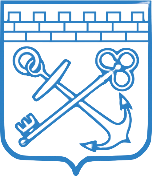 Особенности проведения государственного контроля (надзора) с 1 января 2023 года
Постановление Правительства Российской Федерации от 10 марта 2022 г. № 336
 «Об особенностях организации и осуществления государственного контроля (надзора), муниципального контроля»
Пункт 11(6): В случае, указанном в пункте 11(5) настоящего постановления, профилактический визит проводится в том числе в целях оценки соблюдения обязательных требований и предусматривает возможность проведения осмотра, истребования документов, экспертизы.
Срок проведения профилактического визита составляет 1 рабочий день.
Срок проведения профилактического визита может быть приостановлен уполномоченным должностным лицом контрольного (надзорного) органа на основании мотивированного представления инспектора в случае, если срок осуществления экспертиз превышает срок проведения профилактического визита, на срок осуществления экспертиз. Срок осуществления экспертиз определяется соответствующими правовыми актами, принятыми в отношении экспертиз.
Если по результатам профилактического визита выявлены нарушения обязательных требований, то контролируемому лицу выдается предписание об устранении выявленных нарушений.
В случае, если контролируемое лицо является государственным или муниципальным учреждением, то предписание об устранении выявленных нарушений выдается контролируемому лицу или органу, осуществляющему функции и полномочия учредителя контролируемого лица. В случае выдачи предписания об устранении выявленных нарушений контролируемому лицу копия такого предписания направляется органу, осуществляющему функции и полномочия учредителя контролируемого лица.
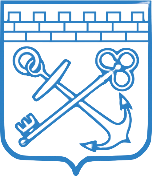 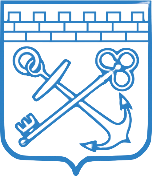 Контрольные (надзорные) мероприятия с 01.07.2021

ДОСУДЕБНОЕ ОБЖАЛОВАНИЕ решений контрольных (надзорных) органов, действий (бездействия) их должностных лиц
Статья 89 Федерального закона от 31.07.2020 № 248-ФЗ 
«О государственном контроле (надзоре) и муниципальном контроле в Российской Федерации»
Статья 89 248-ФЗ Возражения в отношении акта контрольного (надзорного) мероприятия
В случае несогласия с фактами и выводами, изложенными в акте контрольного (надзорного) мероприятия, контролируемое лицо вправе направить жалобу в порядке, предусмотренном статьями 39- 43 настоящего Федерального закона.
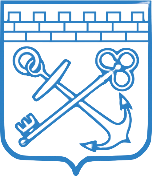 Контрольные (надзорные) мероприятия с 01.07.2021

ДОСУДЕБНОЕ ОБЖАЛОВАНИЕ решений контрольных (надзорных) органов, действий (бездействия) их должностных лиц

Разъяснения  по порядку досудебного обжалования решений контрольных (надзорных) органов, действий (бездействия) их должностных лиц

На официальном сайте комитета в сети «Интернет» размещены  на странице государственный контроль (надзор) в сфере образования в разделе «Профилактика нарушений законодательства об образовании» (https:// еdu.lenobl.ru/ru/upravlenie-obrazovaniem/departament-nadzora-i-kontrolja/gosudarstvennyj-kontrol-nadzor-v-sfere-obrazovaniya/profilaktika-narushenij-zakonodatelstva-ob-obrazovanii/)
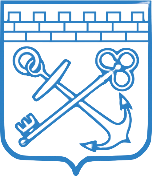 Особенности проведения государственного контроля (надзора) 
с 1 января 2023 года
Постановление Правительства Российской Федерации от 10 марта 2022 г. 
№ 336  «Об особенностях организации и осуществления государственного контроля (надзора), муниципального контроля»
ДОСУДЕБНОЕ ОБЖАЛОВАНИЕ решений контрольных (надзорных) органов, действий (бездействия) их должностных лиц
Пункт 11(2): До 2030 года жалоба на решение контрольного (надзорного) органа, действия (бездействие) его должностных лиц (в том числе на нарушение требований, установленных настоящим постановлением), подаваемая в соответствии с главой 9 Федерального закона "О государственном контроле (надзоре) и муниципальном контроле в Российской Федерации", подписывается усиленной квалифицированной электронной подписью, усиленной неквалифицированной электронной подписью, сертификат ключа проверки которой создан и используется в инфраструктуре, обеспечивающей информационно-технологическое взаимодействие информационных систем, используемых для предоставления государственных и муниципальных услуг в электронной форме, в установленном Правительством Российской Федерации порядке, или простой электронной подписью физического лица, в том числе действующего от имени юридического лица (руководителя либо лица, которому делегированы соответствующие полномочия, в том числе с использованием федеральной государственной информационной системы "Единый портал государственных и муниципальных услуг (функций)") или являющегося индивидуальным предпринимателем.